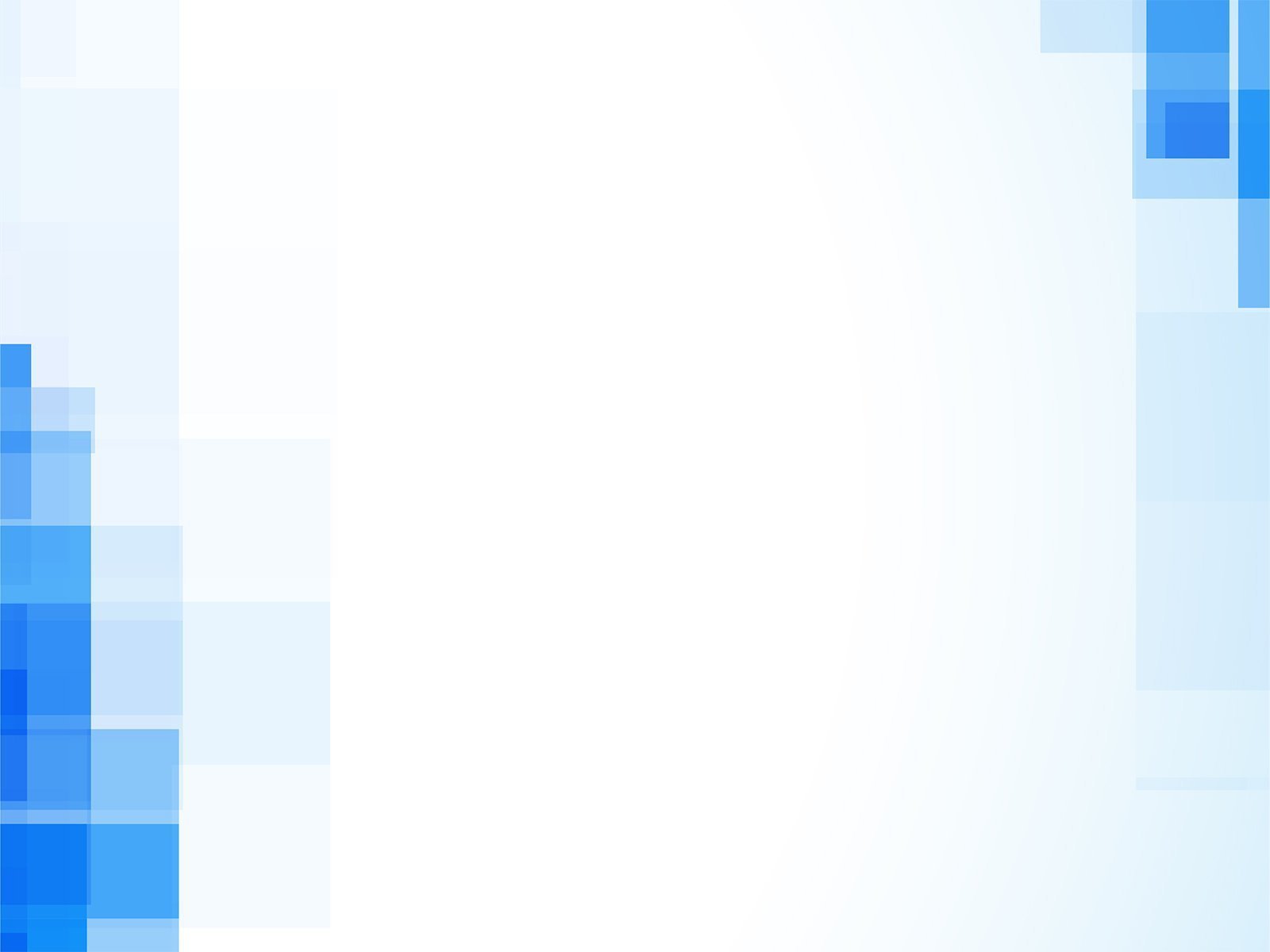 ОБЛАСТНАЯ ОЛИМПИАДА 
по лингвистике
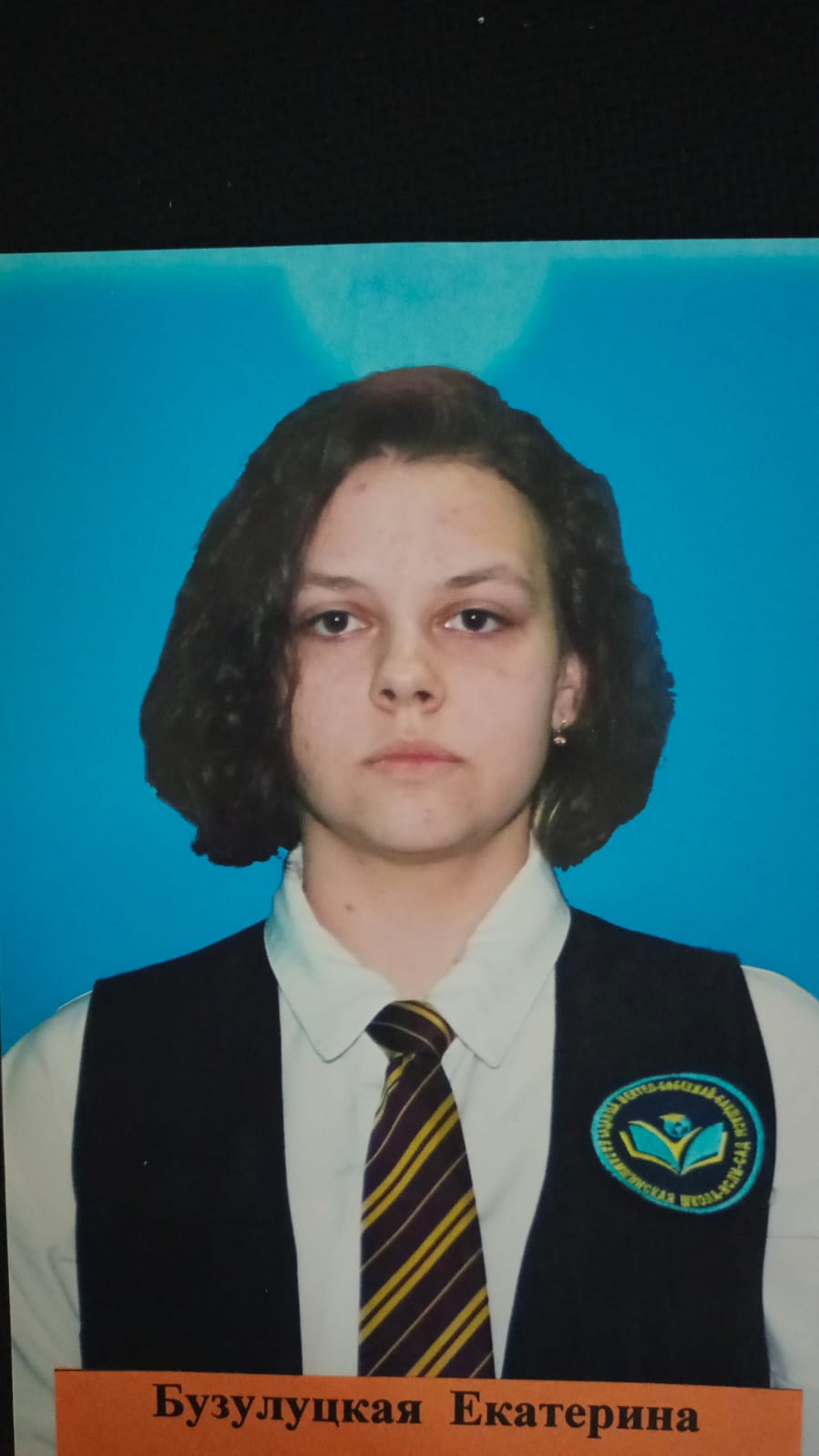 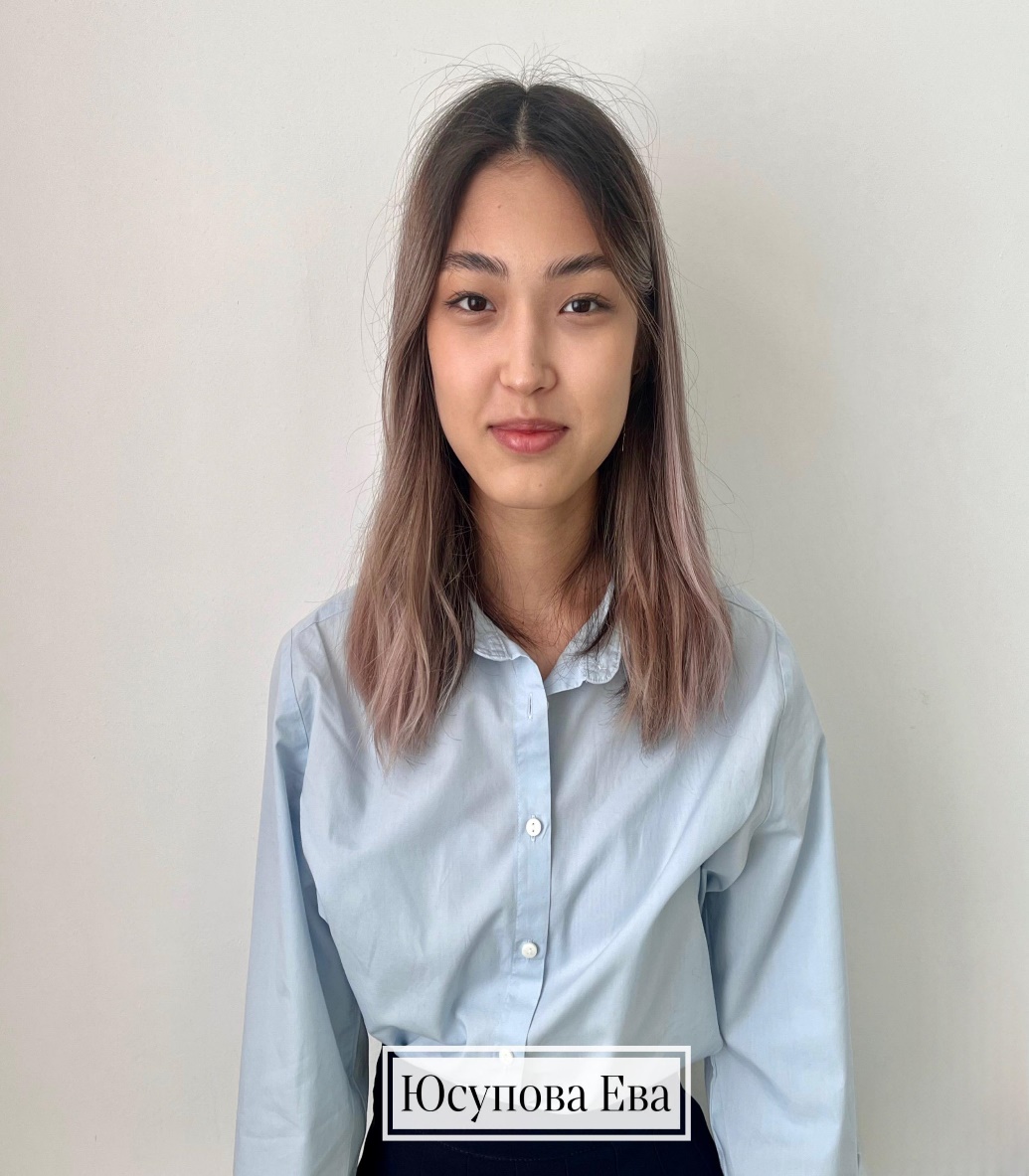 Бузулуцкая Екатерина, 11 класс 
ІІІ место, руководитель Гайдай ТВ
Юсупова Ева, 
10 класс,
 ІІІ место, руководитель 
Гайдай ТВ